বেলগাছি দাওয়াতুল ইসলাম দাখিল মাদরাসার অনলাইন ক্লাসে আন্তরিক শুভেচ্ছা
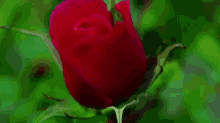 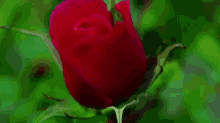 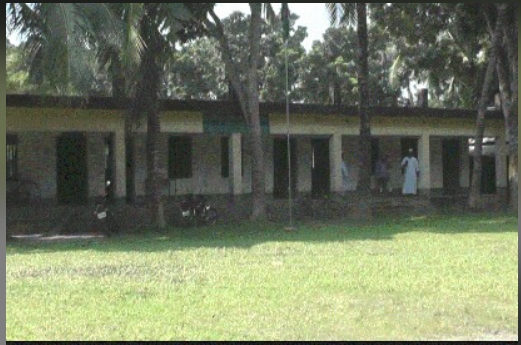 শিক্ষক পরিচিতি
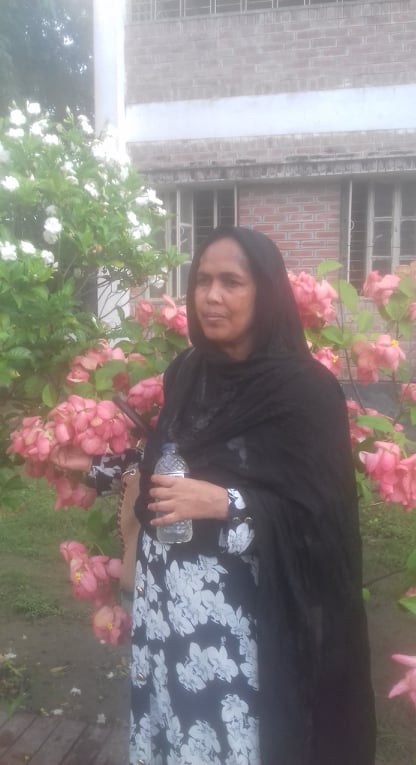 সেলিনা ইয়াসমিন, সহকারী শিক্ষক (আইসিটি )
বেলগাছি দাওয়াতুল ইসলাম দাখিল মাদরাসা ,খানগঞ্জ , রাজবাড়ী সদর , রাজবাড়ী ।
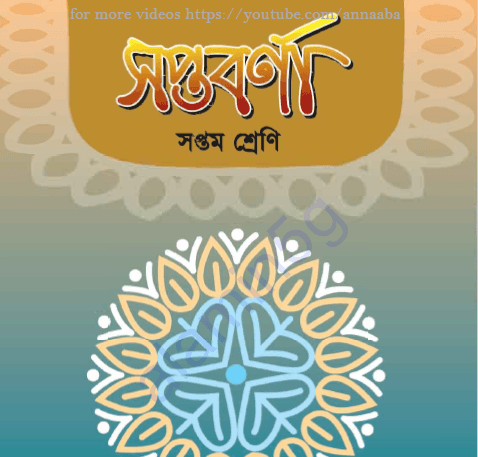 বাংলা সপ্তম শ্রেণীর ১ নং এ্যাসাইমেন্ট
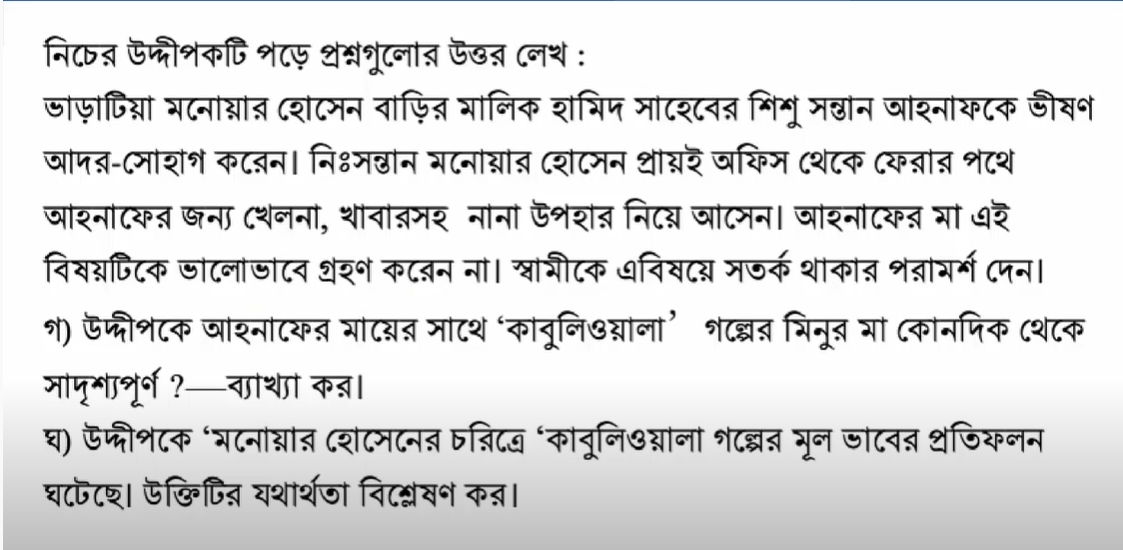 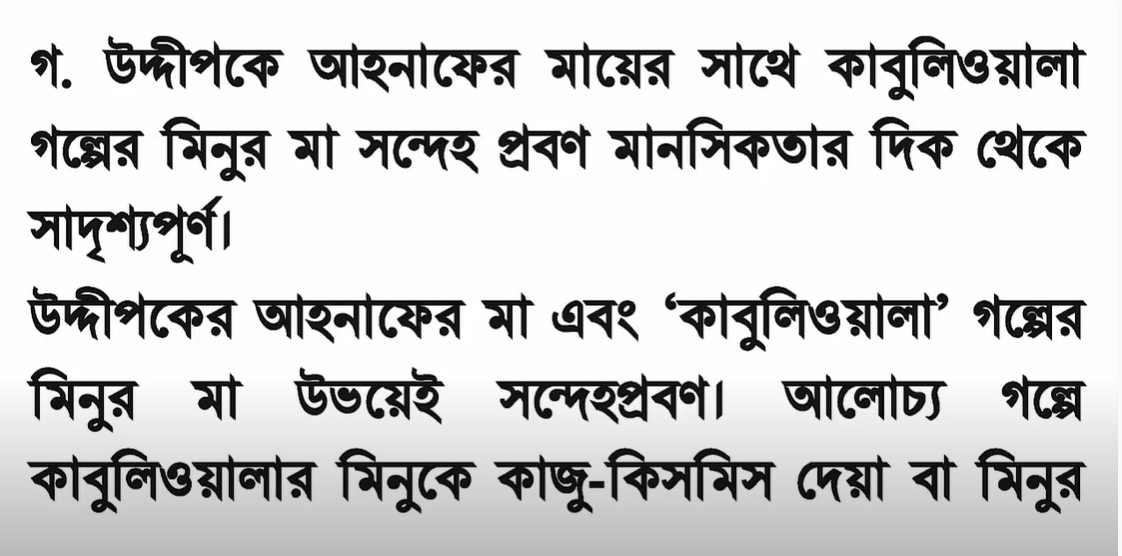 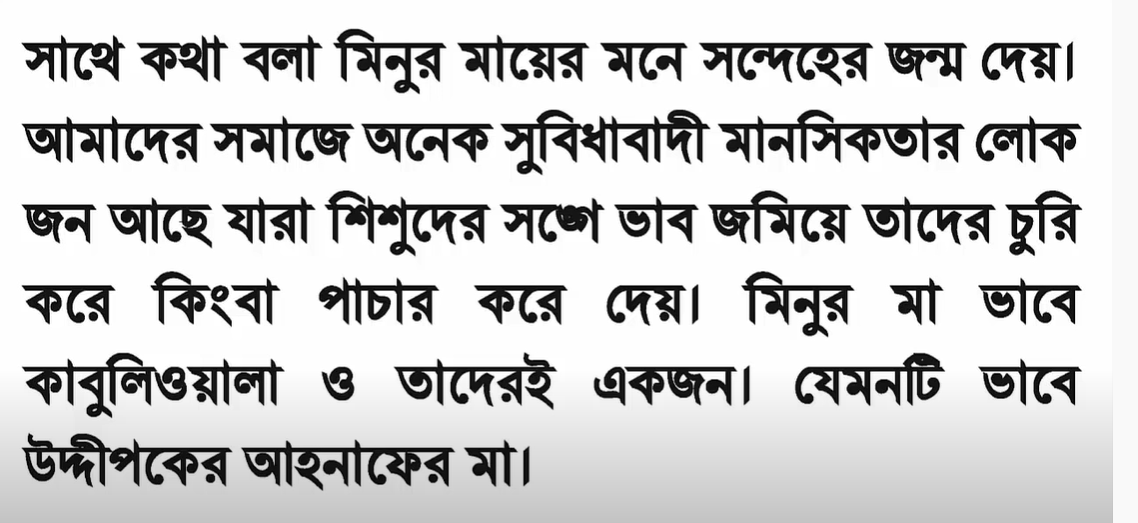 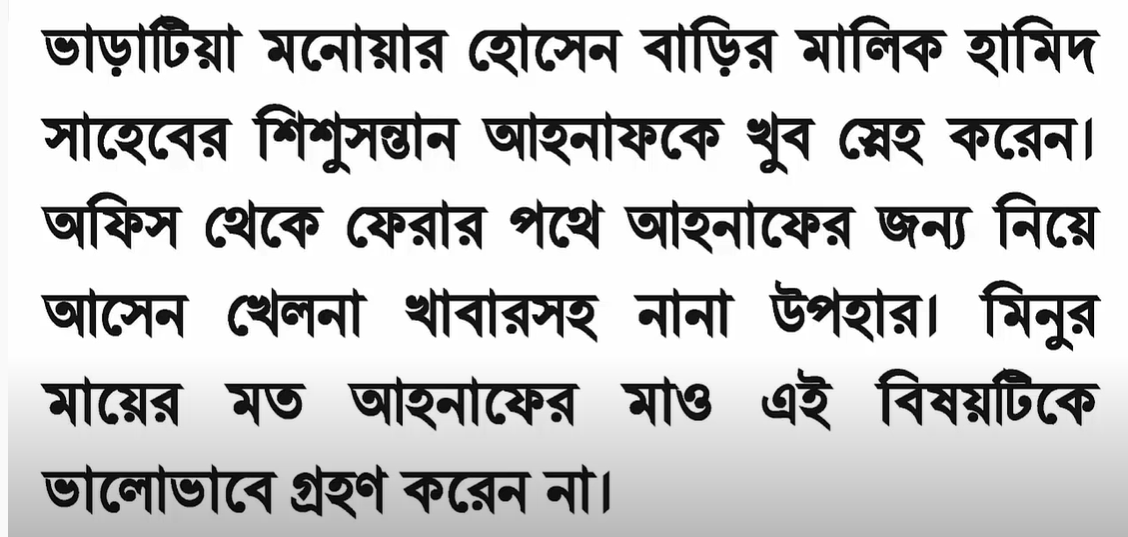 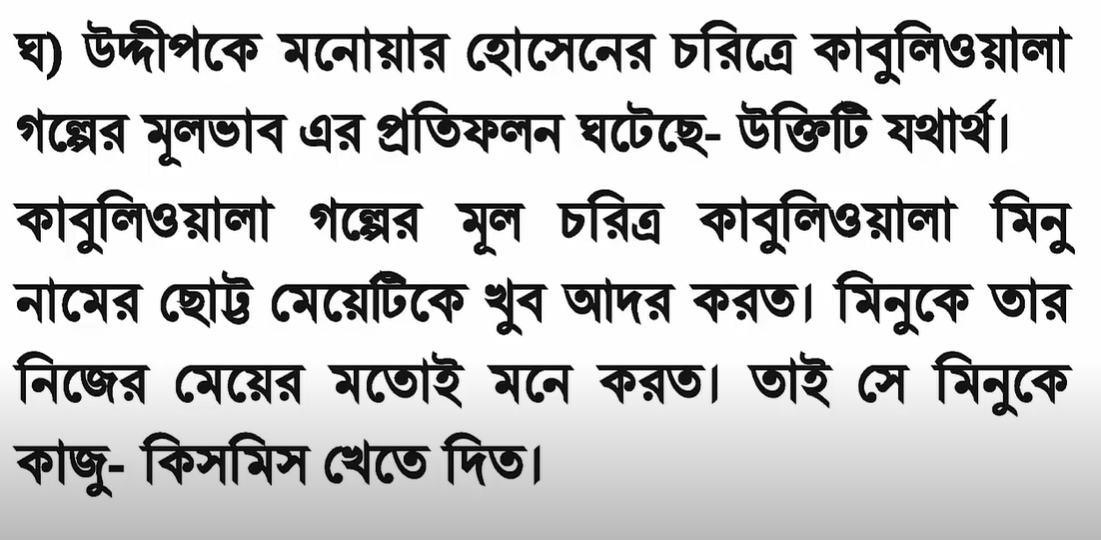 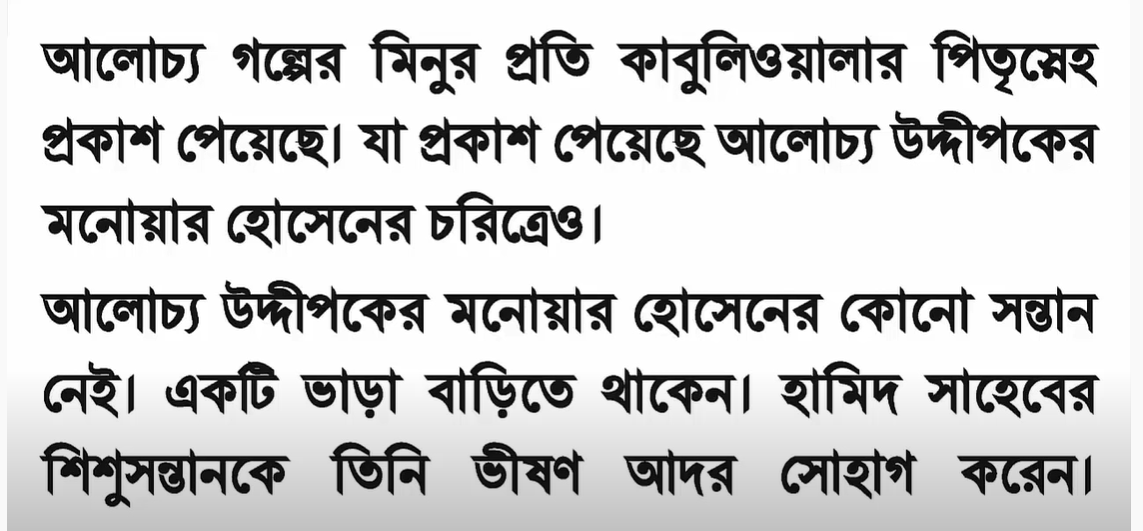 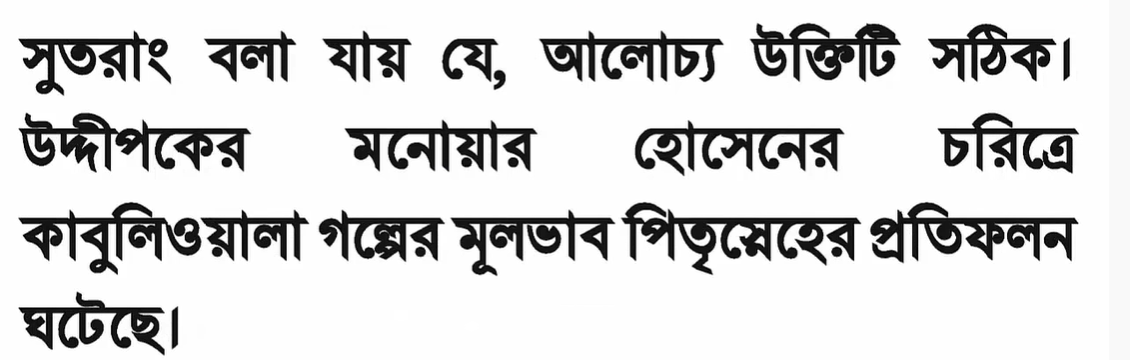 প্রিয় শিক্ষার্থীরা, এই করোনাকালীন সময়ে তোমরা ঘরে অবস্থান করো এবং বাইরে গেলে অবশ্যই মাস্ক পরিধান করবে।
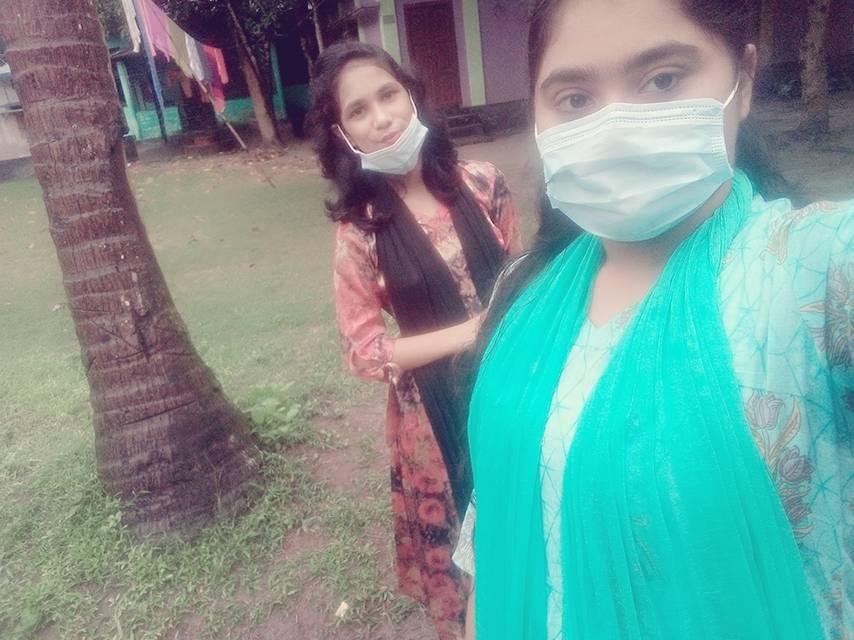